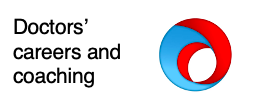 UK competition ratios CT1/ST1 for 2024
These figures are taken from https://medical.hee.nhs.uk. Note: some trainees apply for more than one specialty and are their multiple applications are counted in these figures.
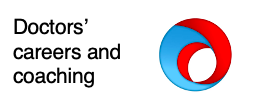 Number of Posts UK beginning Aug 2024
Numbers in brackets represent the percentage of the posts in that specialty, eg. GP represents 44% of all posts etc